ELEMENTARY SCHOOL ONE
TOWN, MARYLAND
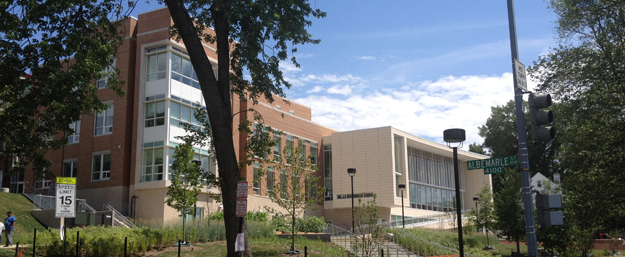 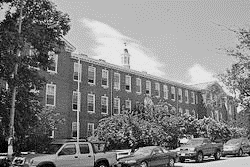 Jonathan Cann

Mechanical Option			Advisor: Dr. Treado

BAE/MAE  Integrated Program		Spring 2015
www.janneyschool.org
www.nps.gov/nr/
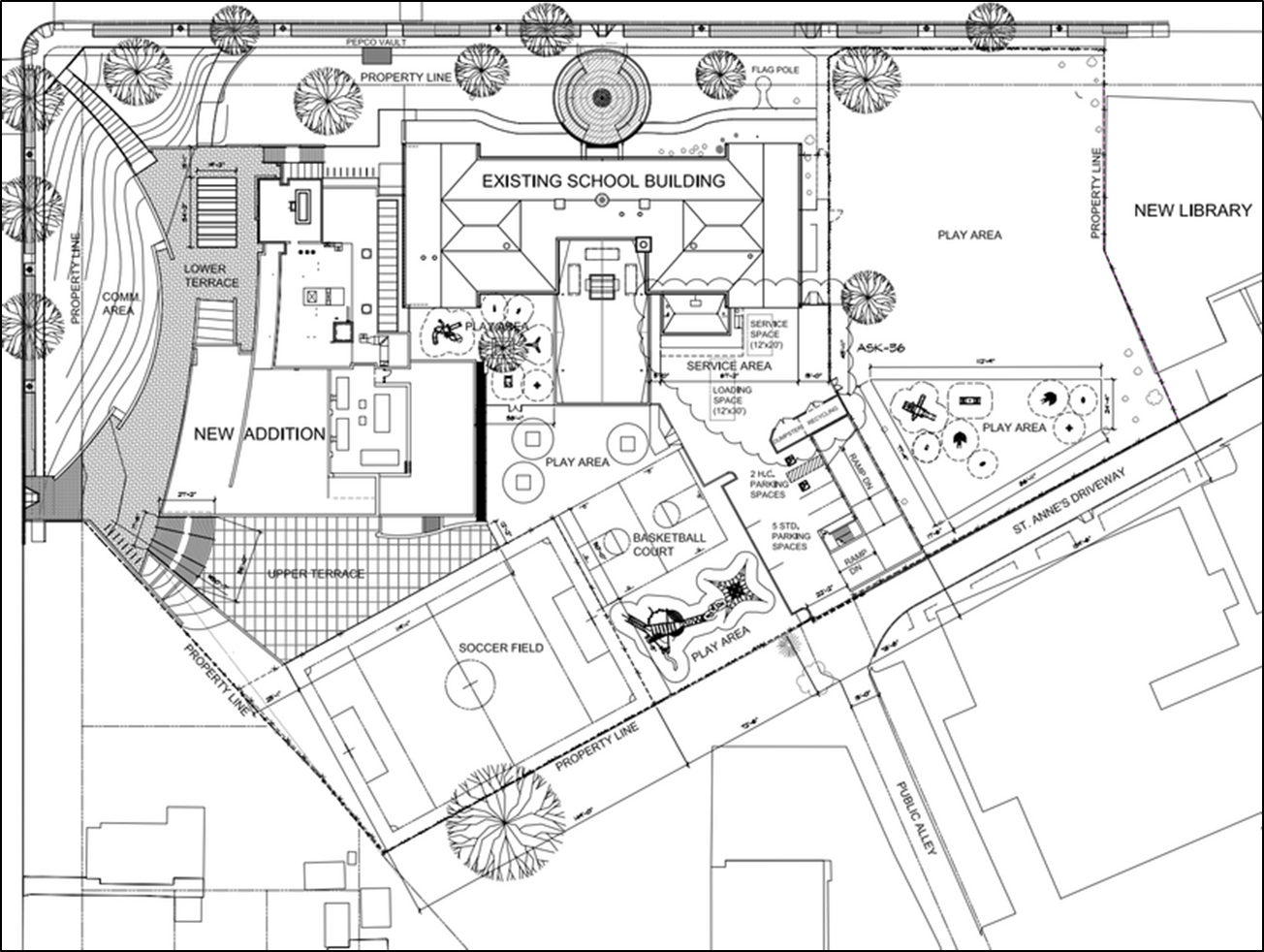 N
Presentation Outline
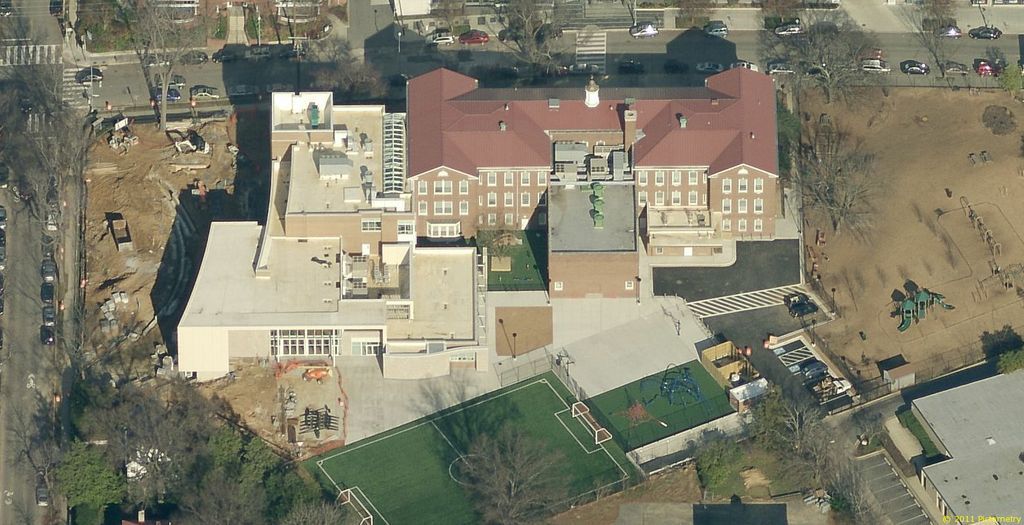 Building Statistics

Existing Building: Built 1925
National Register of Historic Places

Gross Square Feet : 84,400
Overall Project Budget: $25 Million
Completion Date: August 2011
3 stories above grade, 1 below
Function: Educational
Project  Background
Existing Conditions
Proposal
Mechanical Depth
Acoustical Breadth
Conclusion
maps.google.com
Jonathan Cann
Elementary School One
Mechanical Option
N
Presentation Outline
Location and Weather
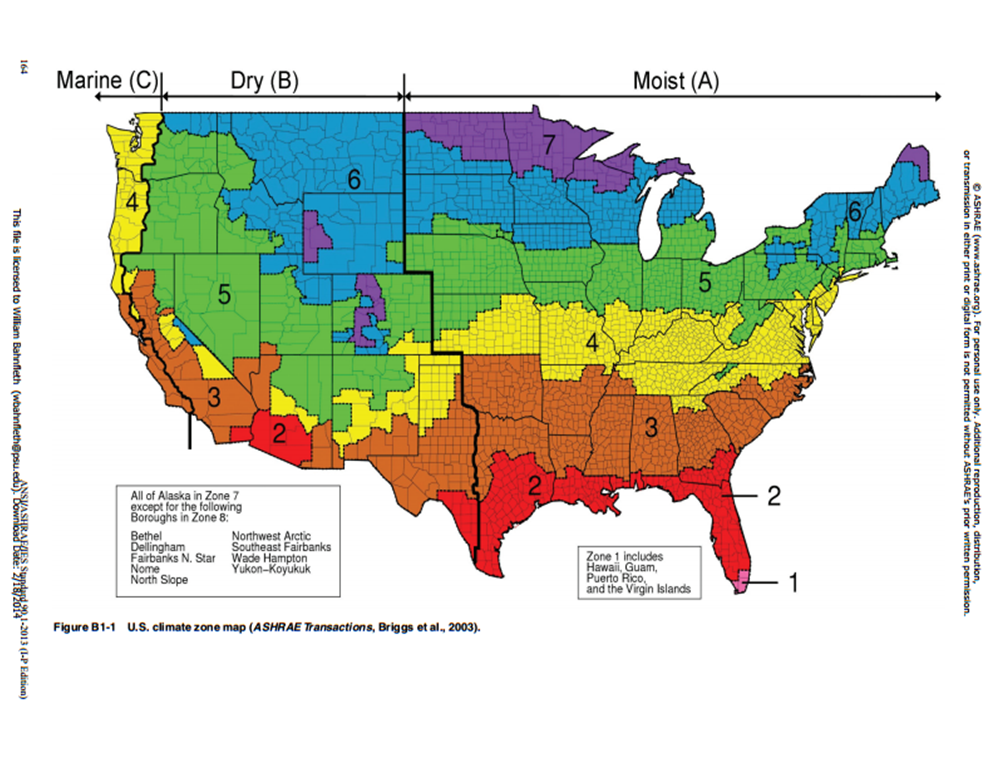 Project  Background
Town, Maryland


Relative Humidity – 50%
Existing Conditions
Proposal
Mechanical Depth
Acoustical Breadth
Weather data based on Baltimore, Maryland
Conclusion
www.ashrae.org
Jonathan Cann
Elementary School One
Mechanical Option
N
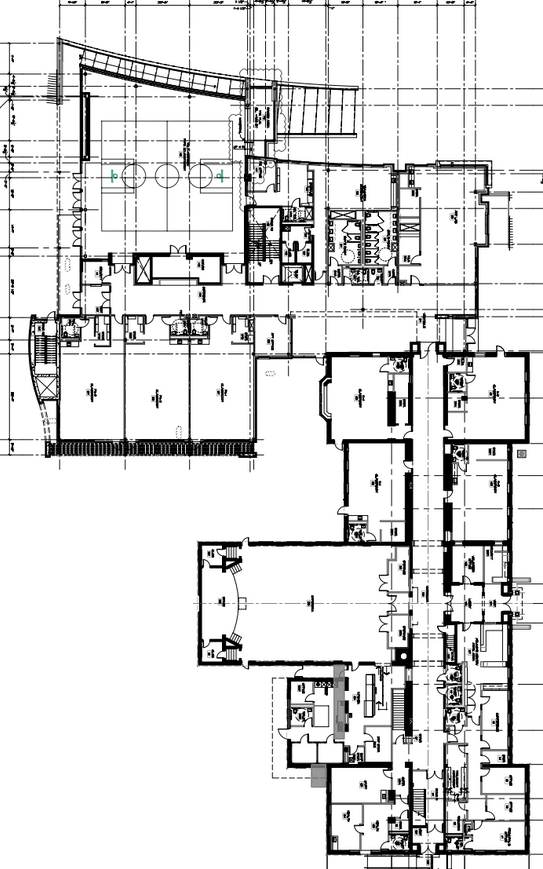 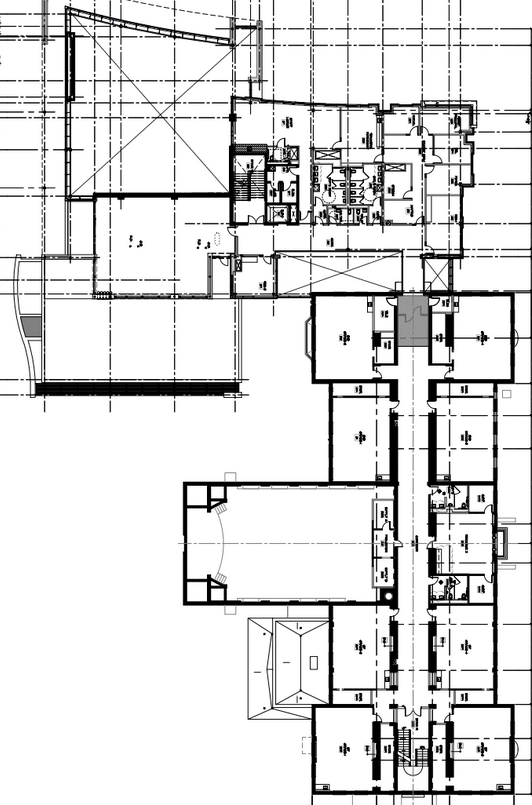 Presentation Outline
First Floor
Basement
Mechanical Layout

Blue:		RTU-1 & 2 Cafeteria

Orange: 	RTU-3 &4 (DOAS) and VRF

Purple:	RTU- 5 (DOAS) and VRF

Green:	RTU-6 & 7 Multipurpose

Red: 		AHU-1 Administrative Offices
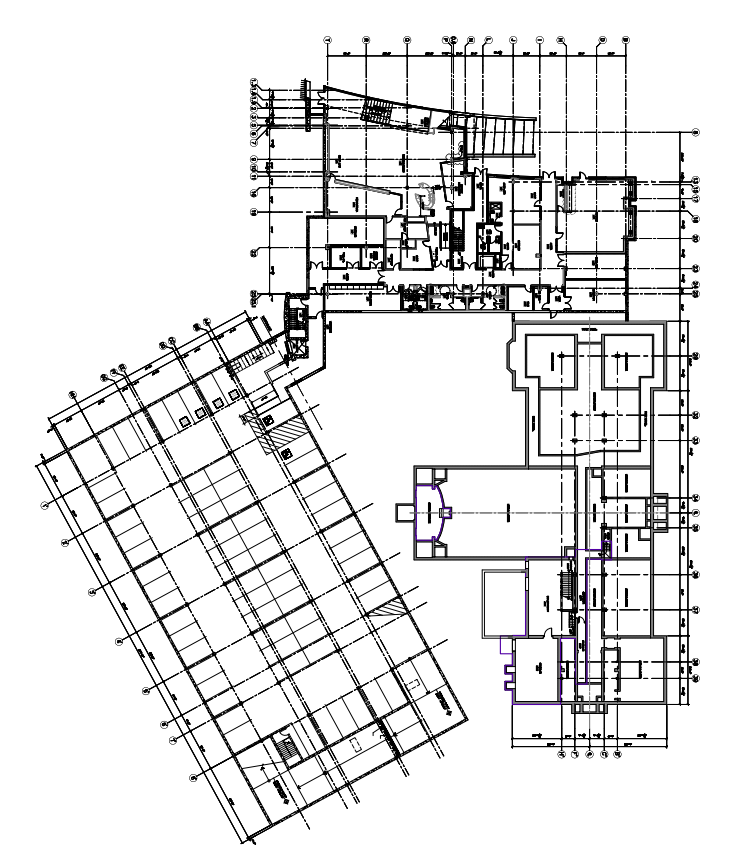 Project  Background
Existing Conditions
Second Floor
Proposal
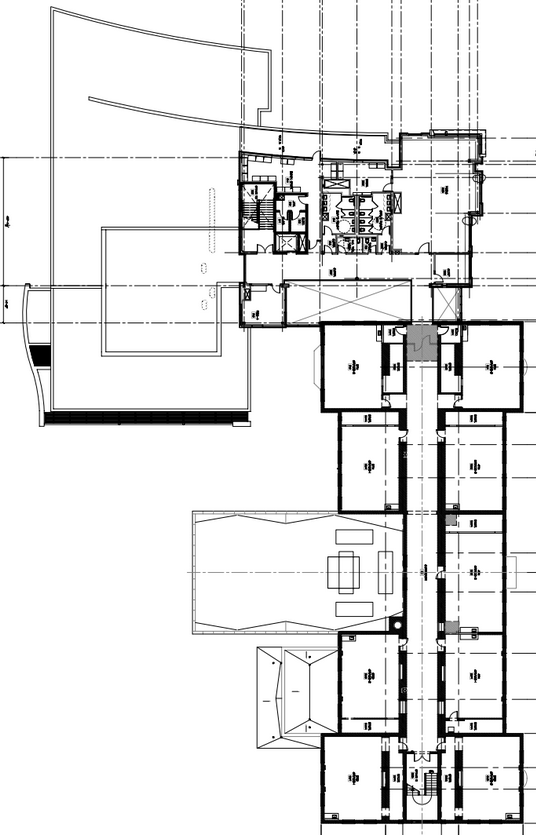 Mechanical Depth
Acoustical Breadth
Third Floor
Conclusion
Jonathan Cann
Elementary School One
Mechanical Option
N
Presentation Outline
Mechanical Schedule
Project  Background
Existing Conditions
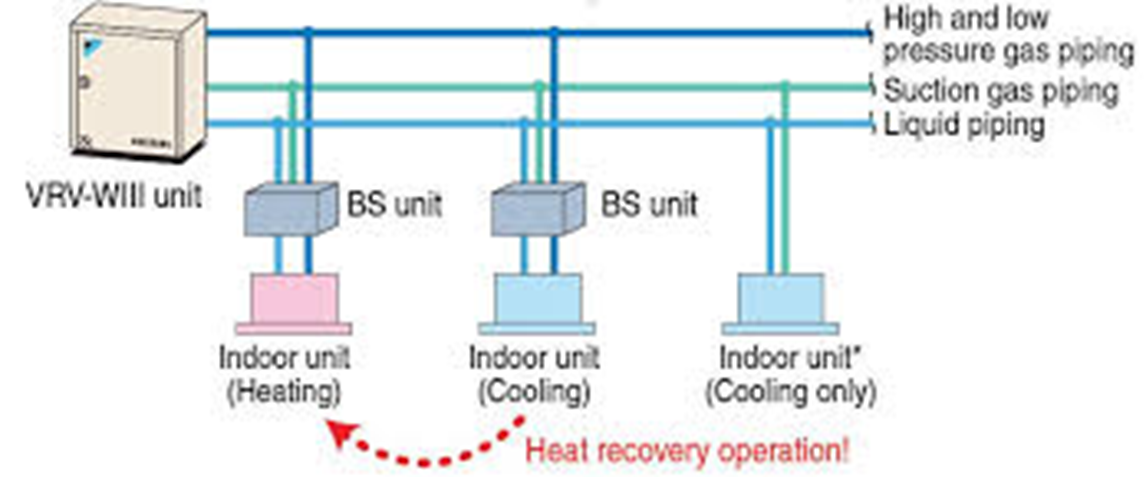 Proposal
Mechanical Depth
Acoustical Breadth
Conclusion
www.daikin.com
Jonathan Cann
Elementary School One
Mechanical Option
N
Mechanical Schematics
Presentation Outline
Project  Background
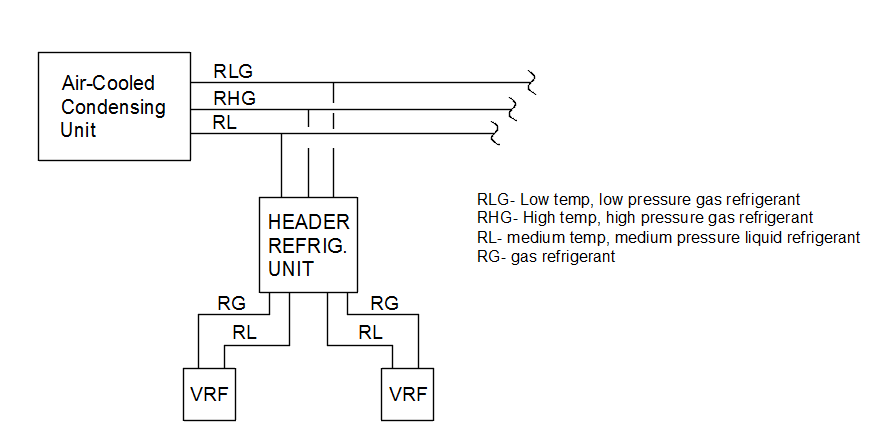 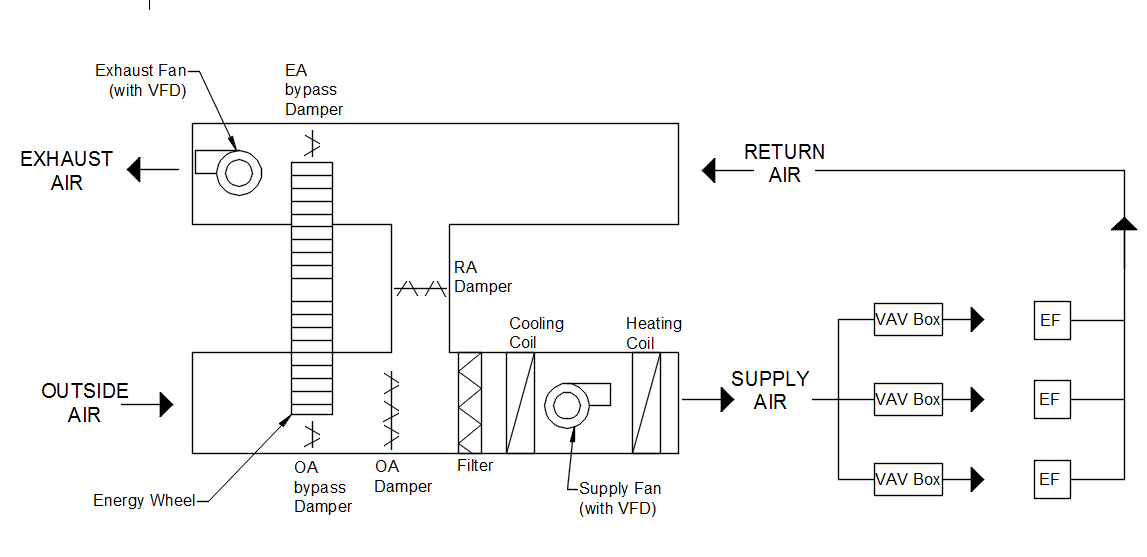 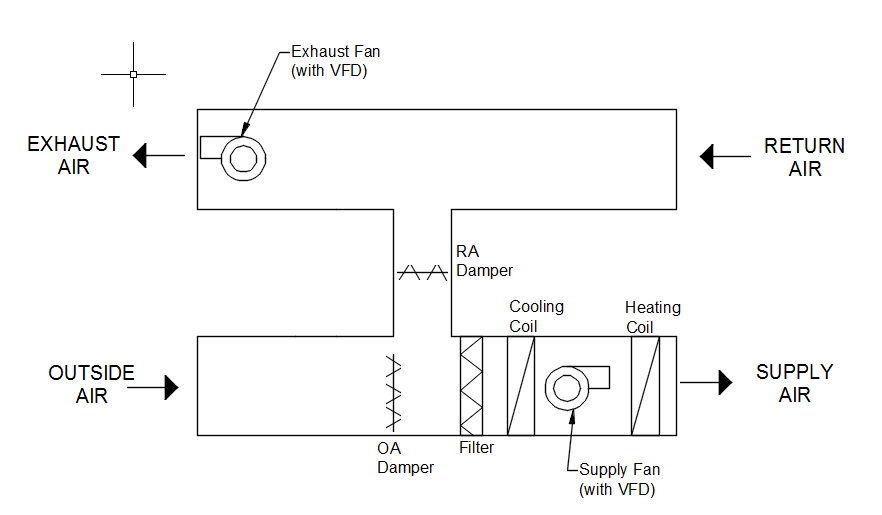 Existing Conditions
Proposal
Mechanical Depth
Acoustical Breadth
RTU- 1, 2, 6 & 7
RTU- 3, 4, & 5
DOAS
VRF System
Conclusion
Jonathan Cann
Elementary School One
Mechanical Option
N
Presentation Outline
Energy Use & Emissions
Project  Background
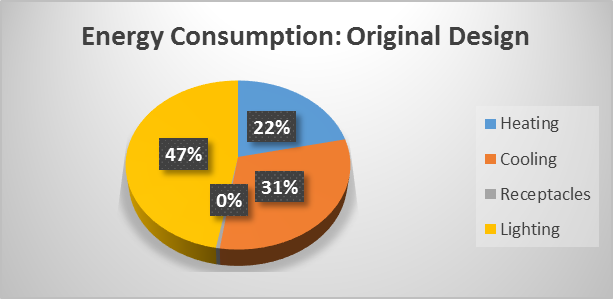 Existing Conditions
Proposal
Mechanical Depth
Acoustical Breadth
Conclusion
Jonathan Cann
Elementary School One
Mechanical Option
N
Proposal Goals
Presentation Outline
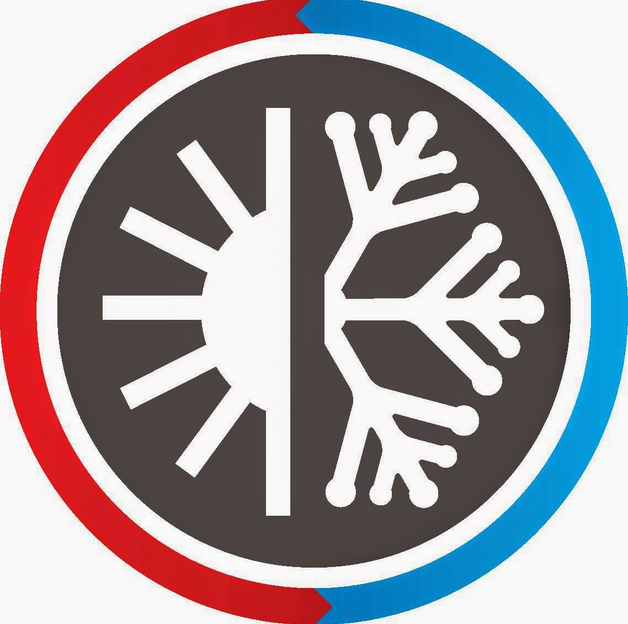 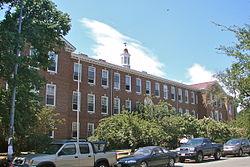 Depth: Implement a geothermal system to improve the buildings energy use.
Project  Background
Existing Conditions
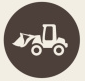 Proposal
Breadth: The impact of a geothermal system on the construction management of the project.
Mechanical Depth
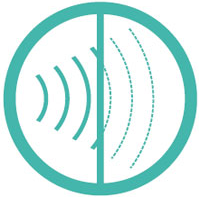 Acoustical Breadth
Breadth: Perform acoustical analysis to insure the comfort of the spaces
Conclusion
www.nps.gov/nr/
Jonathan Cann
Elementary School One
Mechanical Option
N
Proposed System
Presentation Outline
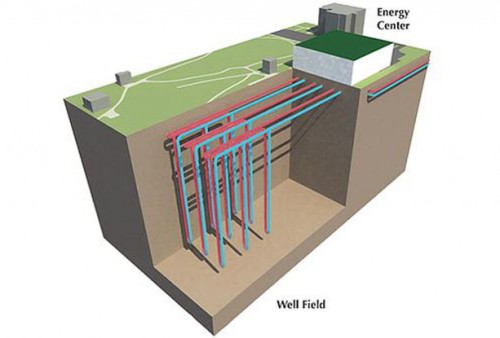 Project  Background
Water-cooled VRF units coupled with closed loop ground coupled heat pump
 
More efficient than air-cooled condensers
Constant thermal properties
Reduces noise pollution
Minimal site area loss
High initial cost (long term owners)
Renewable energy source (earth)
Low maintenance
Existing Conditions
Proposal
Mechanical Depth
Acoustical Breadth
Conclusion
Ball State University
Jonathan Cann
Elementary School One
Mechanical Option
N
Site & Well Properties
Presentation Outline
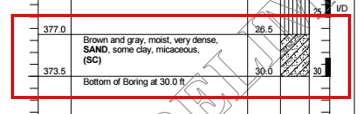 Project  Background
Existing Conditions
Proposal
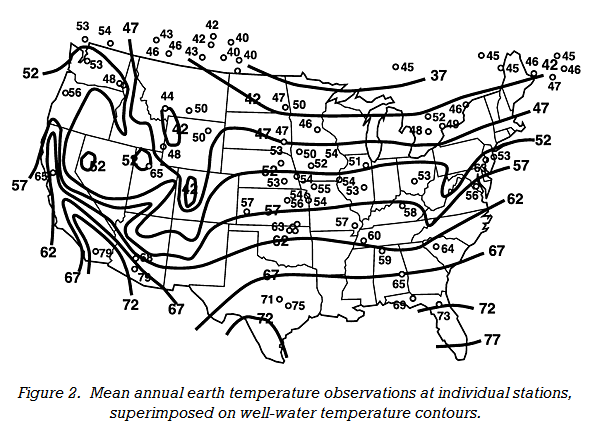 Annual Average Ground Temperature - 55ºF
Mechanical Depth
Acoustical Breadth
Conclusion
Geothermal Heat Pump Design Manual by McQuay Air Conditioning
Jonathan Cann
Elementary School One
Mechanical Option
N
Geothermal Calculations
Presentation Outline
Project  Background
Required Bore Length for Cooling (ft)
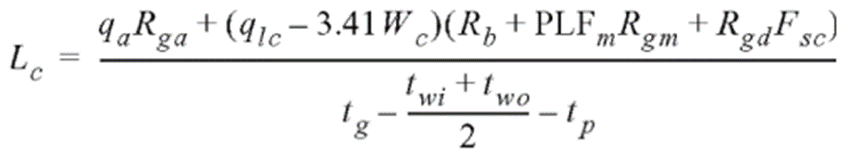 Existing Conditions
Proposal
Required Bore Length for Heating (ft)
Mechanical Depth
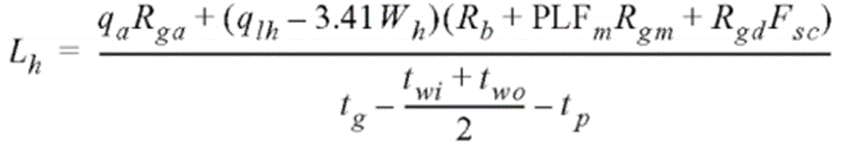 Acoustical Breadth
Conclusion
Equations from ASHRAE Handbook
Jonathan Cann
Elementary School One
Mechanical Option
N
Well Layout
Presentation Outline
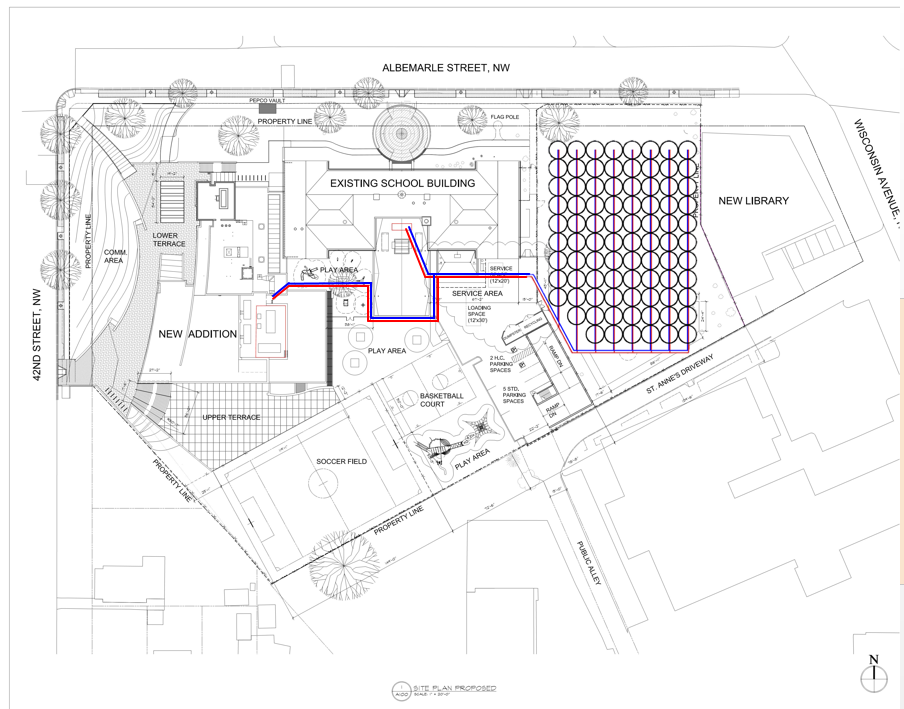 85 wells

400 ft deep wells

15 ft well spacing

Area used 19,125 sq. ft.

Pump located in East Mechanical Room

Direct return piping
Project  Background
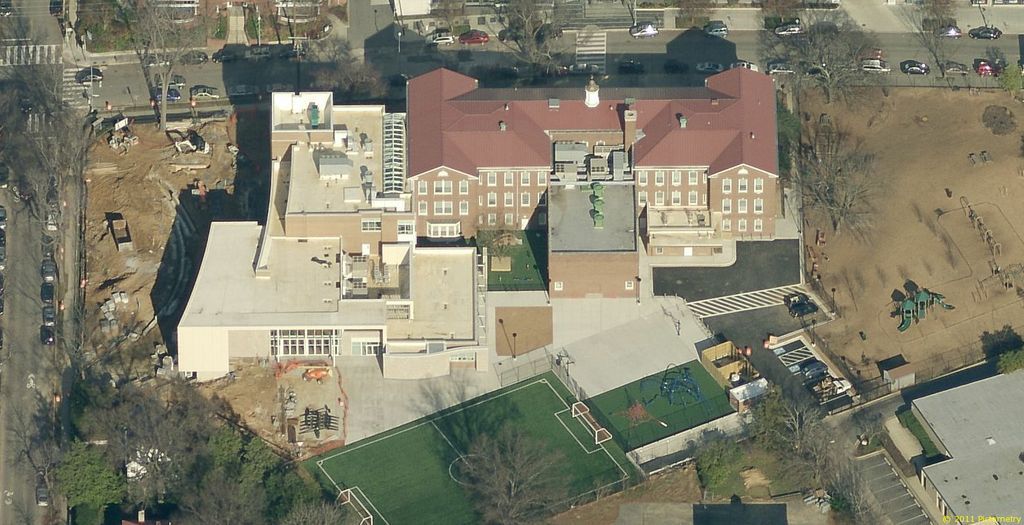 Existing Conditions
1
Proposal
2,3
Mechanical Depth
Acoustical Breadth
maps.google.com
Conclusion
Jonathan Cann
Elementary School One
Mechanical Option
N
Pipe & Flow Design
Presentation Outline
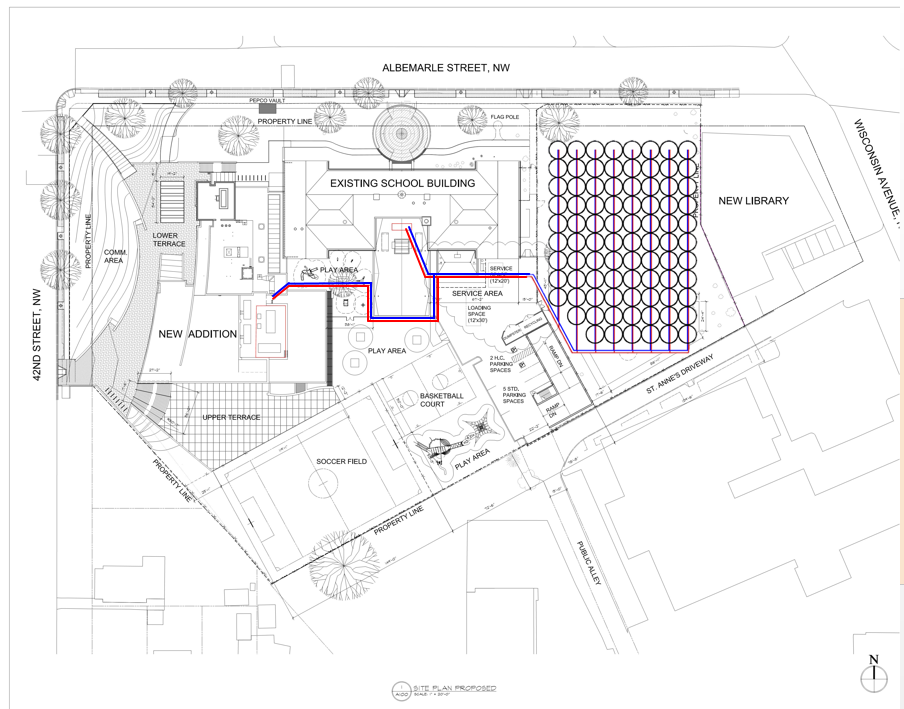 480 GPM

2.9 GPM/ton design

6” header pipe

2” row pipe

1” well U-tube

5” bore diameter
Project  Background
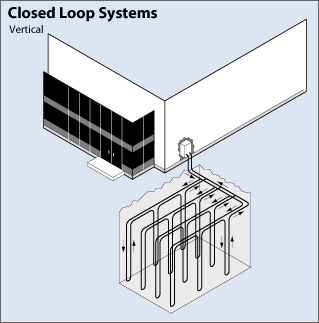 Existing Conditions
Proposal
Mechanical Depth
Acoustical Breadth
Conclusion
www.kochergeowelldrilling.com
Jonathan Cann
Elementary School One
Mechanical Option
N
Well Pump Selection
Presentation Outline
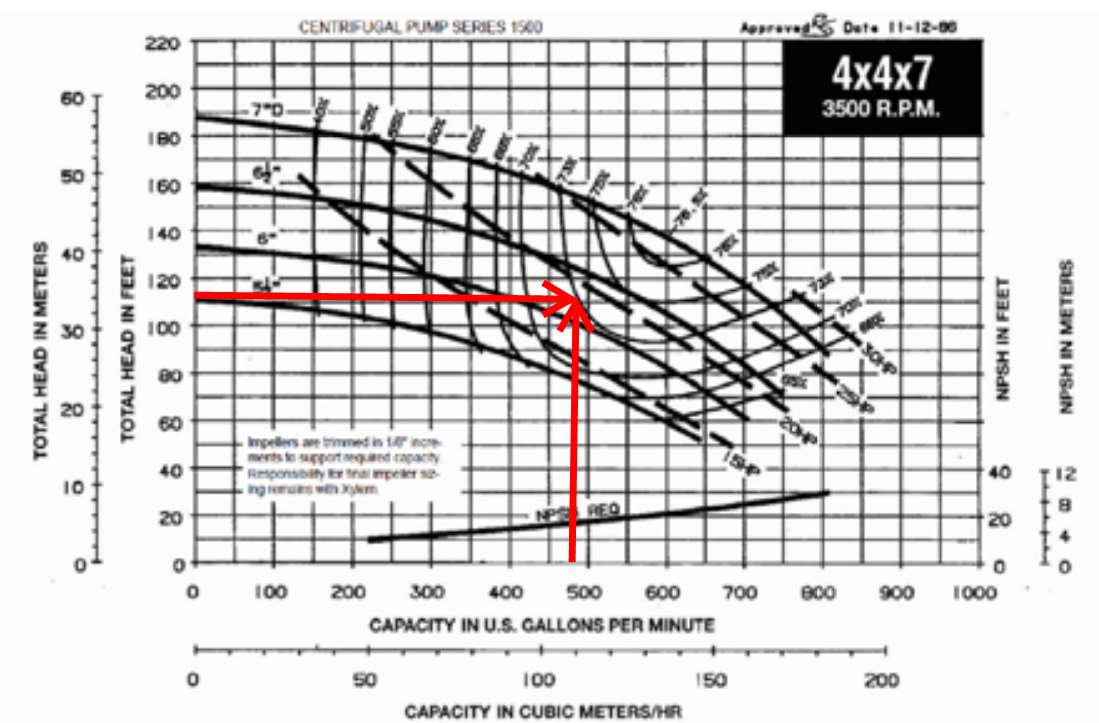 Project  Background
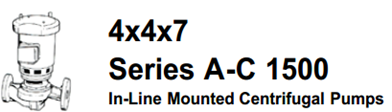 Existing Conditions
Proposal
Mechanical Depth
www.goulds.com
Acoustical Breadth
Conclusion
www.goulds.com
Jonathan Cann
Elementary School One
Mechanical Option
N
Water-Cooled VRF Unit Selection
Presentation Outline
Unified heat pump and heat recovery

Units in series to reach needed capacity

Self heat recovery between modules
Project  Background
Existing Conditions
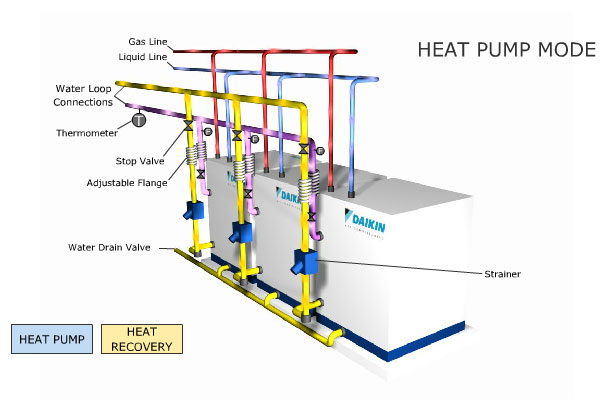 Proposal
Mechanical Depth
Acoustical Breadth
Conclusion
www.daikin.com
Jonathan Cann
Elementary School One
Mechanical Option
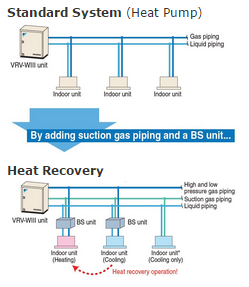 N
Presentation Outline
Heat Exchanger Details

Ground Temperature 55ºF
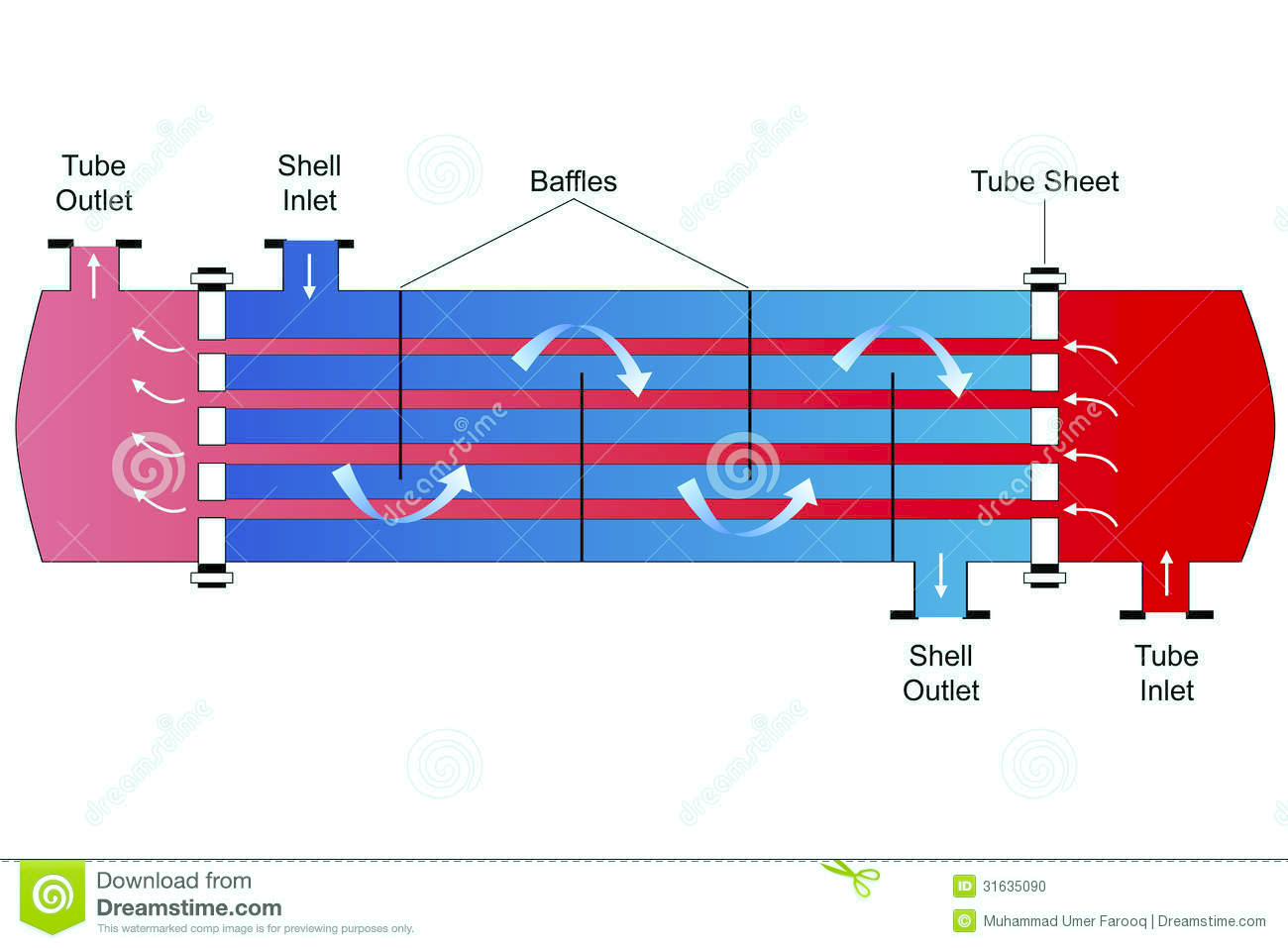 Project  Background
Existing Conditions
Ground Coupled Side
20% glycol / 80% water
VRF Side
R140a
Proposal
Mechanical Depth
www.dreamstime.com
EA Credit 6
Acoustical Breadth
Conclusion
Jonathan Cann
Elementary School One
Mechanical Option
N
Alternative System Energy Use
Presentation Outline
Project  Background
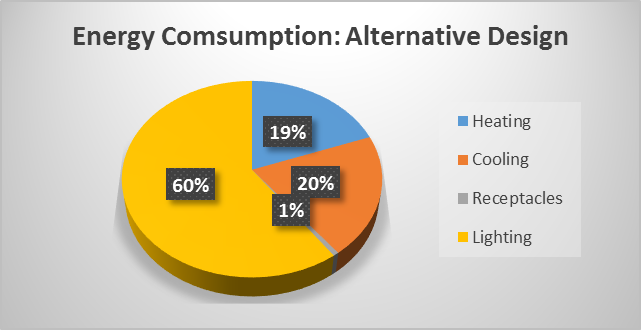 Existing Conditions
Proposal
Mechanical Depth
Acoustical Breadth
Conclusion
Jonathan Cann
Elementary School One
Mechanical Option
N
Presentation Outline
Energy & Emissions Comparison
Project  Background
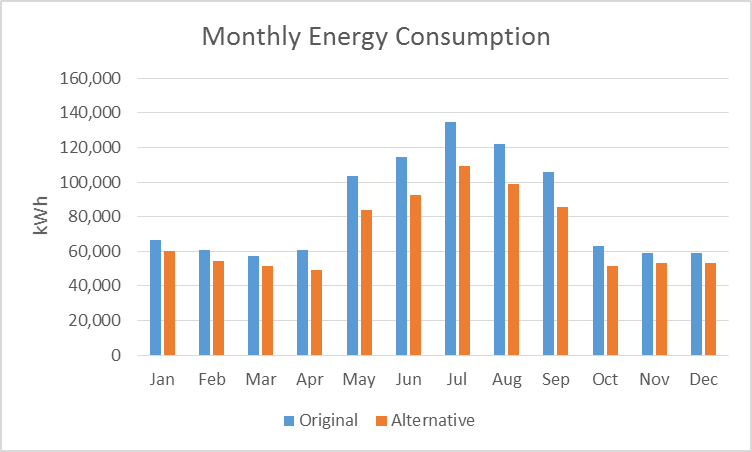 Existing Conditions
Proposal
Mechanical Depth
Emissions Comparison- 21.3% less
Acoustical Breadth
Conclusion
Jonathan Cann
Elementary School One
Mechanical Option
N
Payback Period
Presentation Outline
Project  Background
Federal Tax Rebate
10 % of initial material and labor cost
EER ≥ 14.1
COP ≥ 3.3

Without rebate Payback Period = 19.53 years
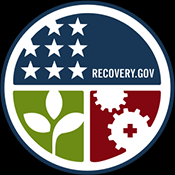 Existing Conditions
Proposal
Mechanical Depth
Acoustical Breadth
Conclusion
Jonathan Cann
Elementary School One
Mechanical Option
N
Cost Comparison
Presentation Outline
Project  Background
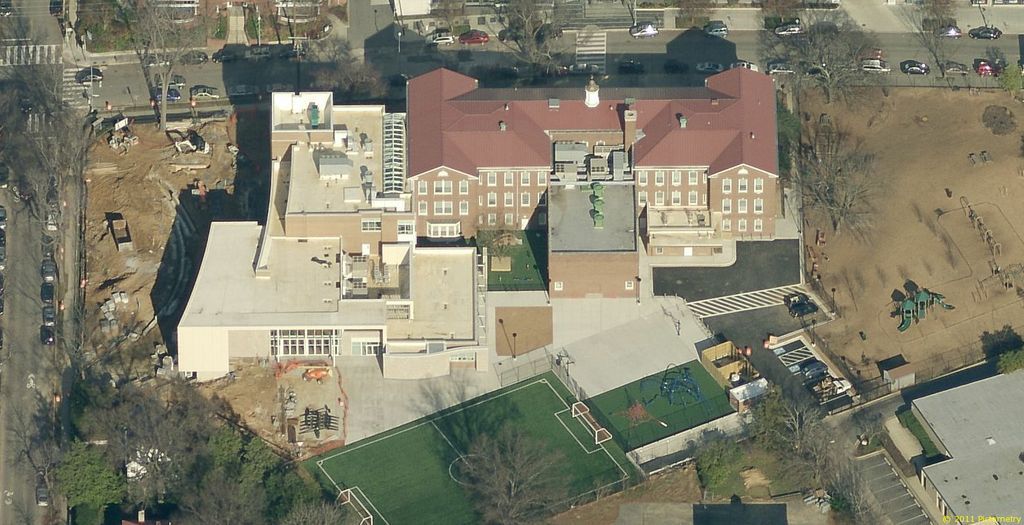 Existing Conditions
Proposal
Mechanical Depth
Original Building cost is based on 2015 using inflation from 2010.
Acoustical Breadth
maps.google.com
Conclusion
Jonathan Cann
Elementary School One
Mechanical Option
Presentation Outline
Multi-purpose Room Acoustical Treatment

Before: NC > 65	After: NC – 39

Added Treatment:
2” duct lining (60 ft each)
One duct silencer each

Cost Breakdown
Duct lining = $11,457
Duct Silencers= $4,700

Total Cost = $16,157
Goal NC-45
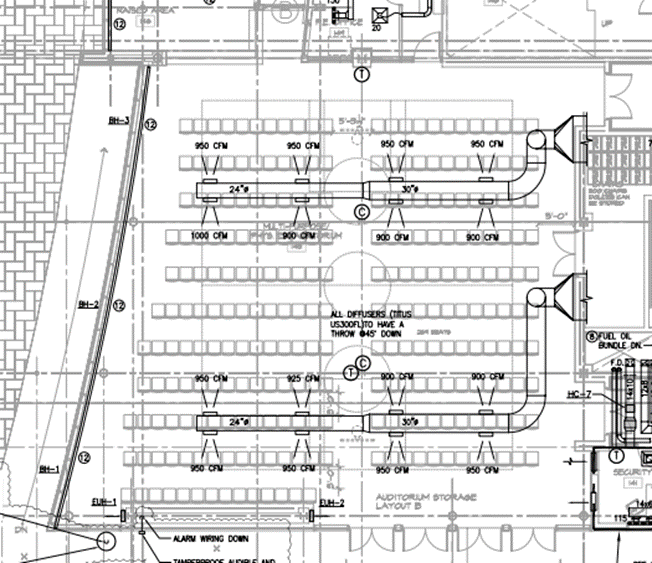 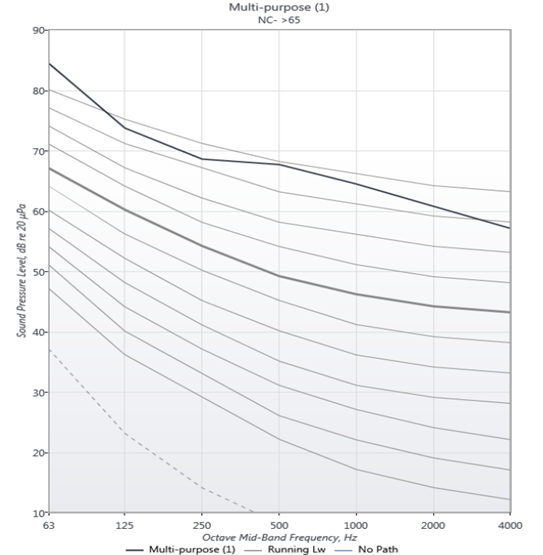 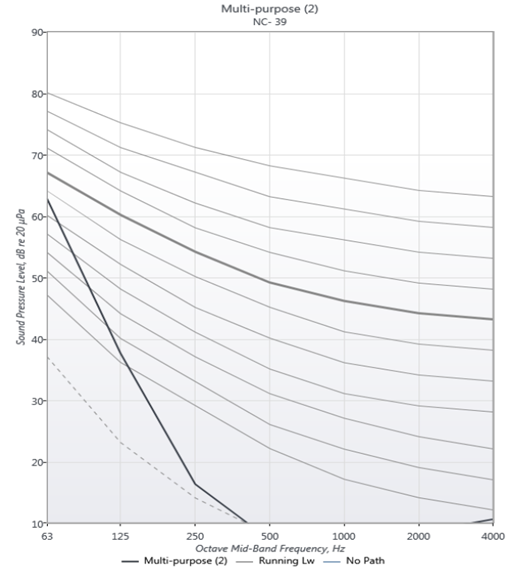 Project  Background
Existing Conditions
Proposal
Mechanical Depth
Acoustical Breadth
Conclusion
Jonathan Cann
Elementary School One
Mechanical Option
Presentation Outline
Cafeteria Acoustical Treatment

Before: NC - 52	After: NC – 41

Added Treatment:
One duct silencer each (36”x12”x50”)

Cost Breakdown
Duct Silencers= $4,000

Total Cost = $4,000

Not recommended extra cost
Goal NC-45
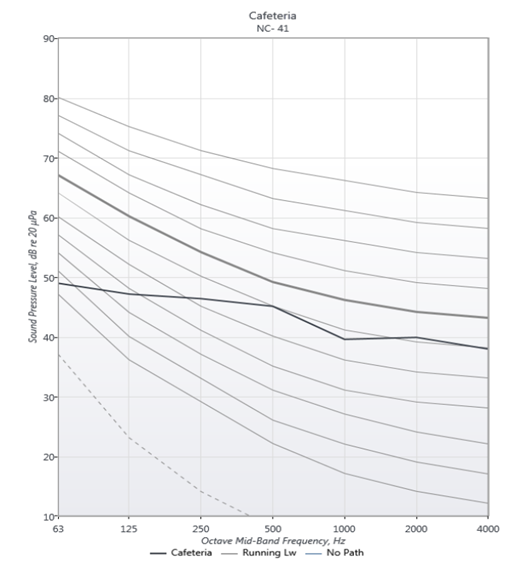 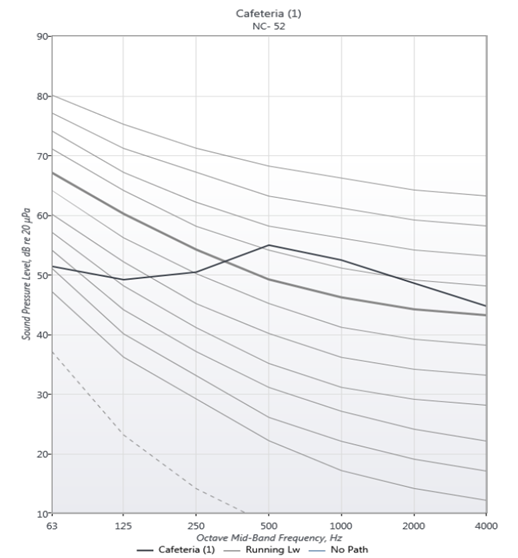 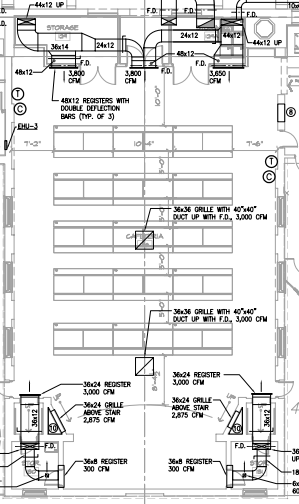 Project  Background
Existing Conditions
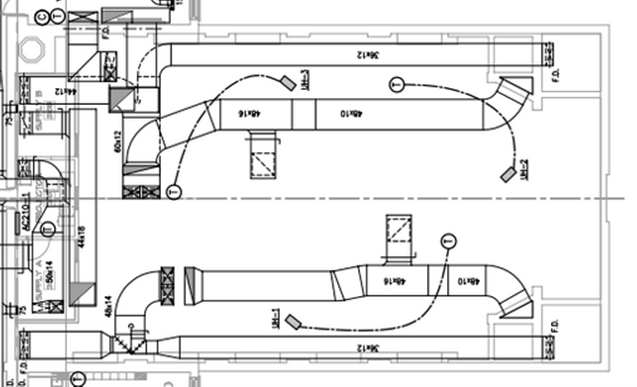 Proposal
Mechanical Depth
Acoustical Breadth
Conclusion
Jonathan Cann
Elementary School One
Mechanical Option
Presentation Outline
Conclusion

System Initial Cost - $692,071.26

Monthly Savings - $2952.60

Payback Period of System – 15.98 years

EUI Reduction – 21.3%
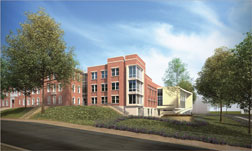 Project  Background
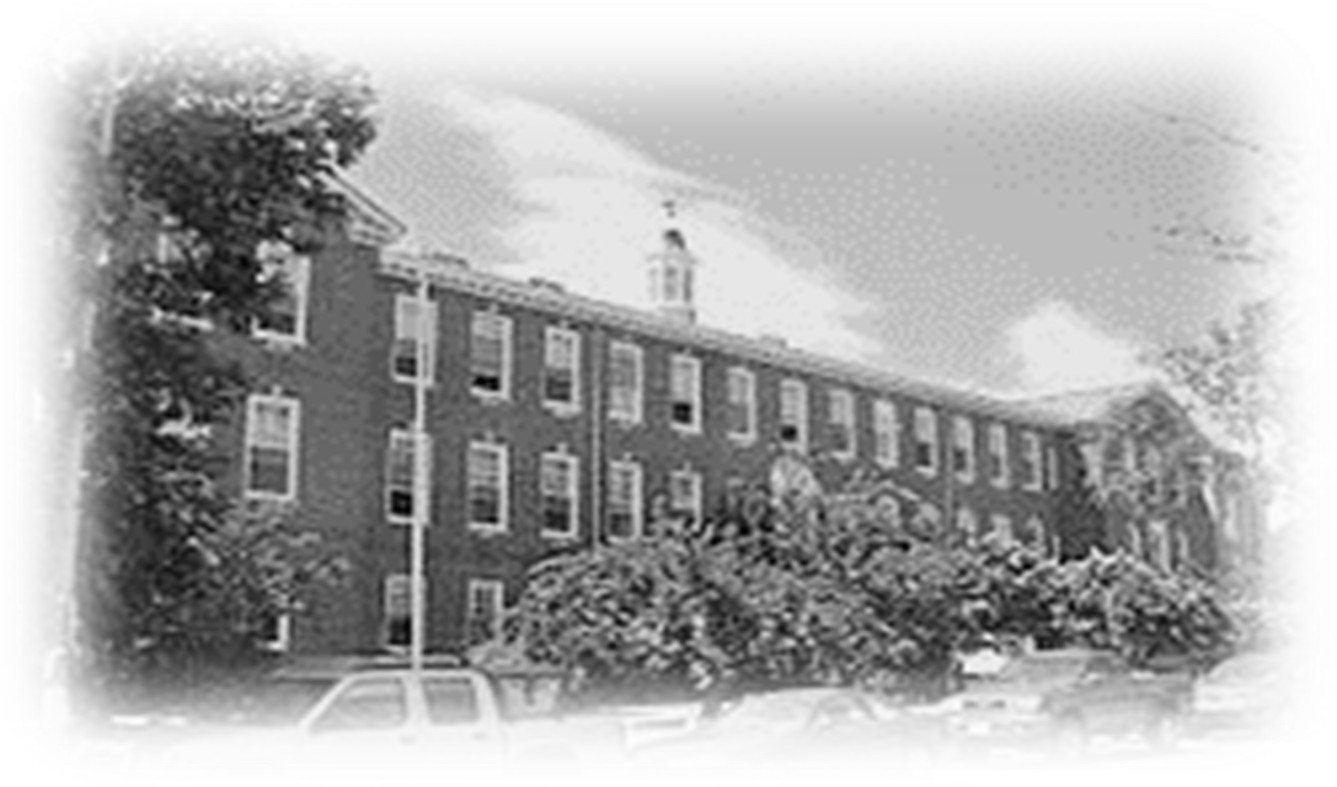 Existing Conditions
Proposal
Mechanical Depth
Acoustical Breadth
Conclusion
www.nps.gov/nr/
ww.nbm.org
Jonathan Cann
Elementary School One
Mechanical Option
Acknowledgements

Penn State Faculty

JVP Engineers

Dr. Stephen Treado

All my peers that helped during the process

All my friends and family for their support
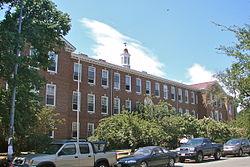 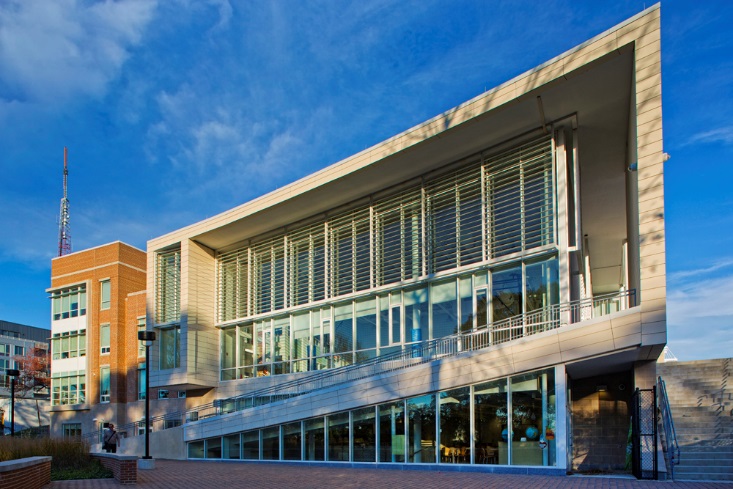 www.kumicm.com
www.nps.gov/nr/
Jonathan Cann
Elementary School One
Mechanical Option
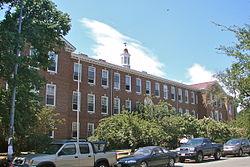 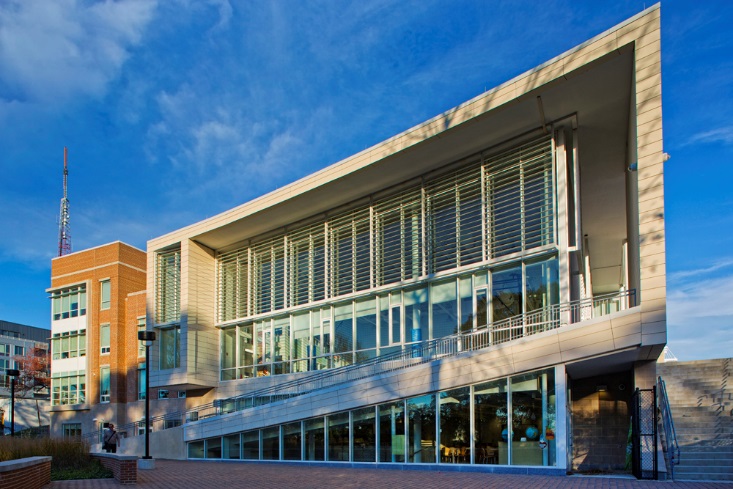 Questions?
www.kumicm.com
www.nps.gov/nr/
Jonathan Cann
Elementary School One
Mechanical Option